Imaging the stellar merger remnant V838 Monocerotis with VLTI and CHARA
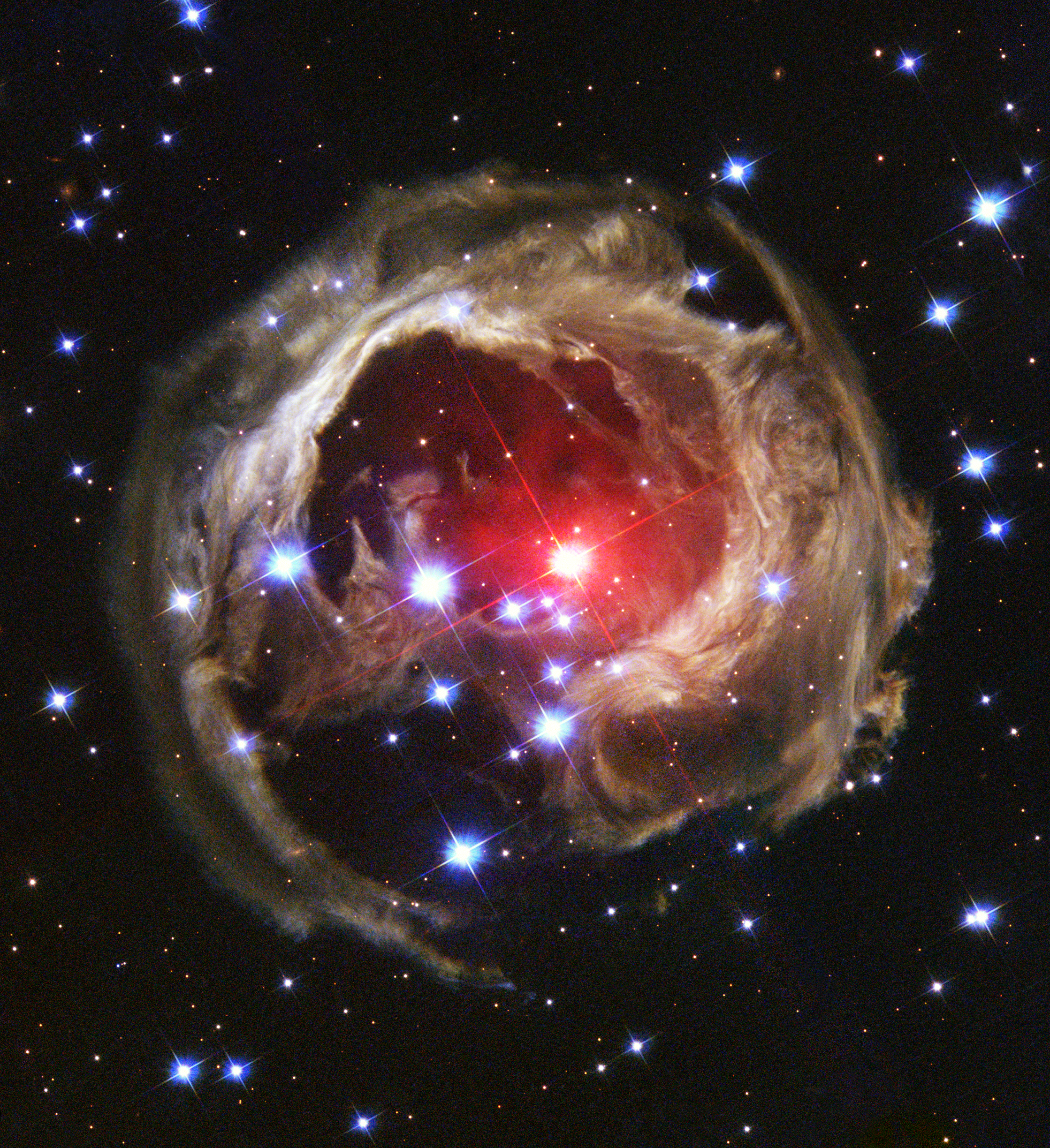 Muhammad Zain Mobeen, CAMK Toruń
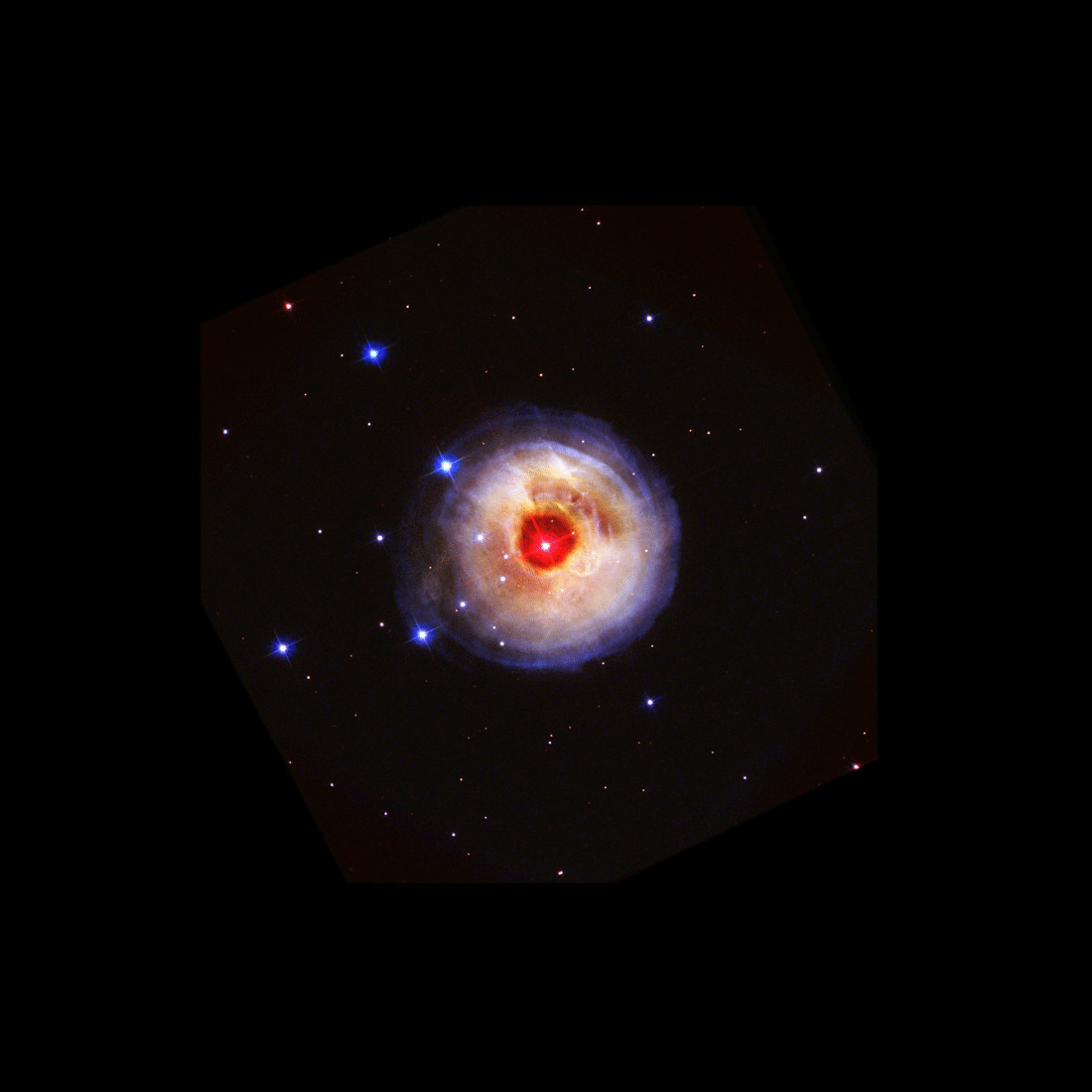 HST light echo
Outburst in 2002, ~
Spectral type evolved to L type
Molecular lines observed
Dust formation
[Speaker Notes: T~ 2600 K , best pic of Hubble

Look up pre outburst luminosity, explain IR excess, examples of molecules]
Common Envelope
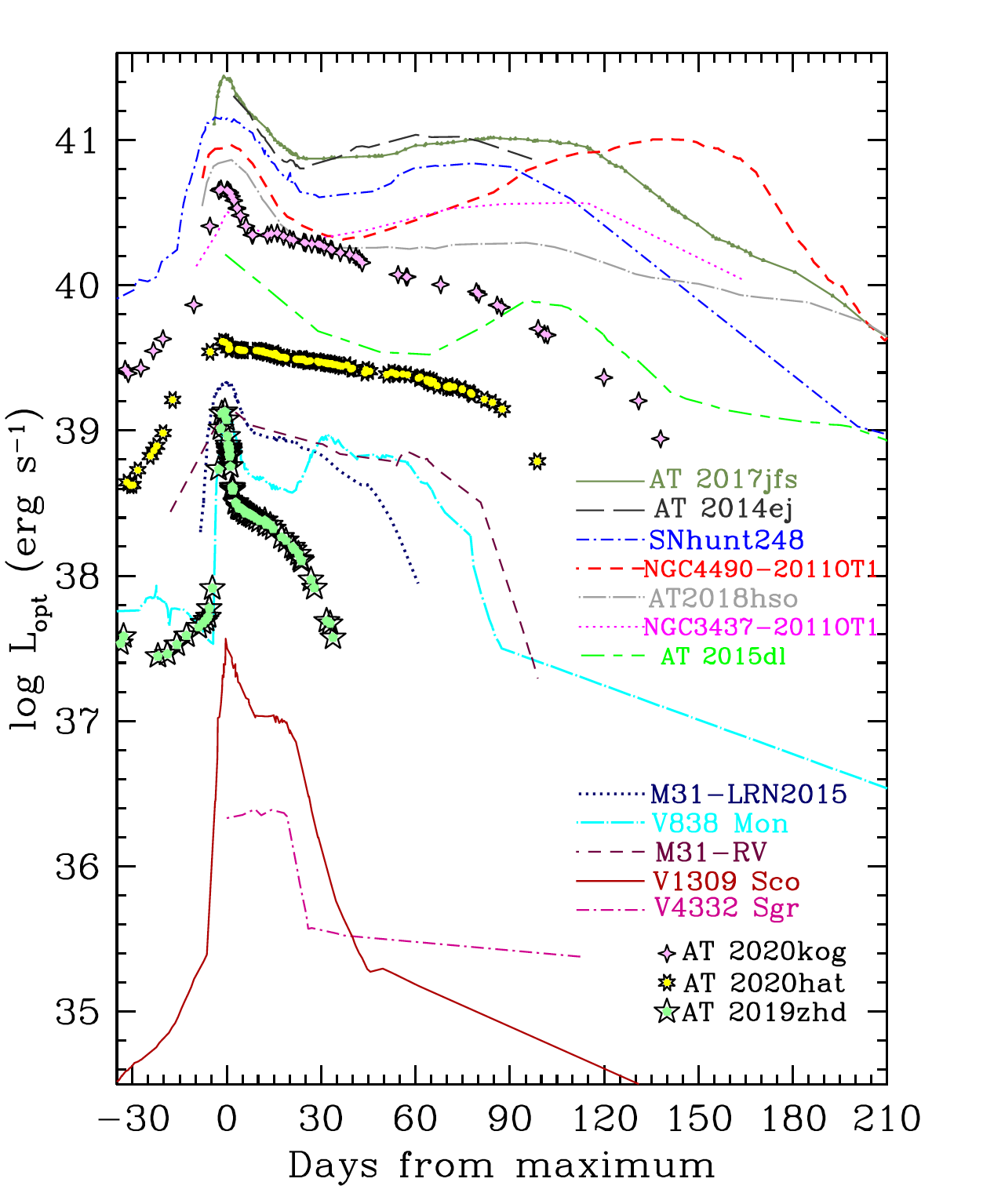 Stellar merger of 0.3  + 8   
(Tylenda & Soker 2006)
Merger in hierarchical system
[Speaker Notes: Tidal forces and drag cause orbital contraction                     مشترکہ لہاف

Common envelope, mention that]
Companion eclipsed, as of now not visible
d~230 au
(Kamiński et al 2021)
B3 V
However!
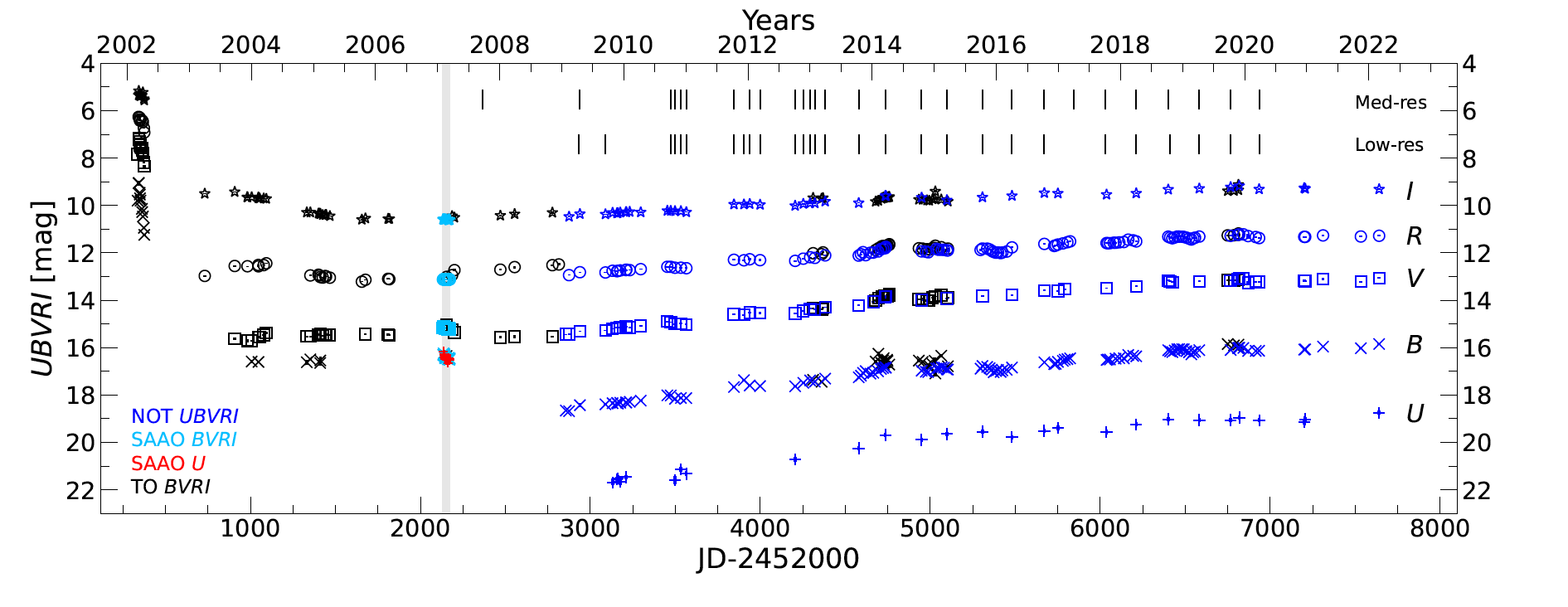 Remnant
T. Liimets et al 2022
Ideal for Interferometry!
[Speaker Notes: Merger occurred in a hierarchal triple system ، after some time companion was found]
PTI
MIDI & AMBER
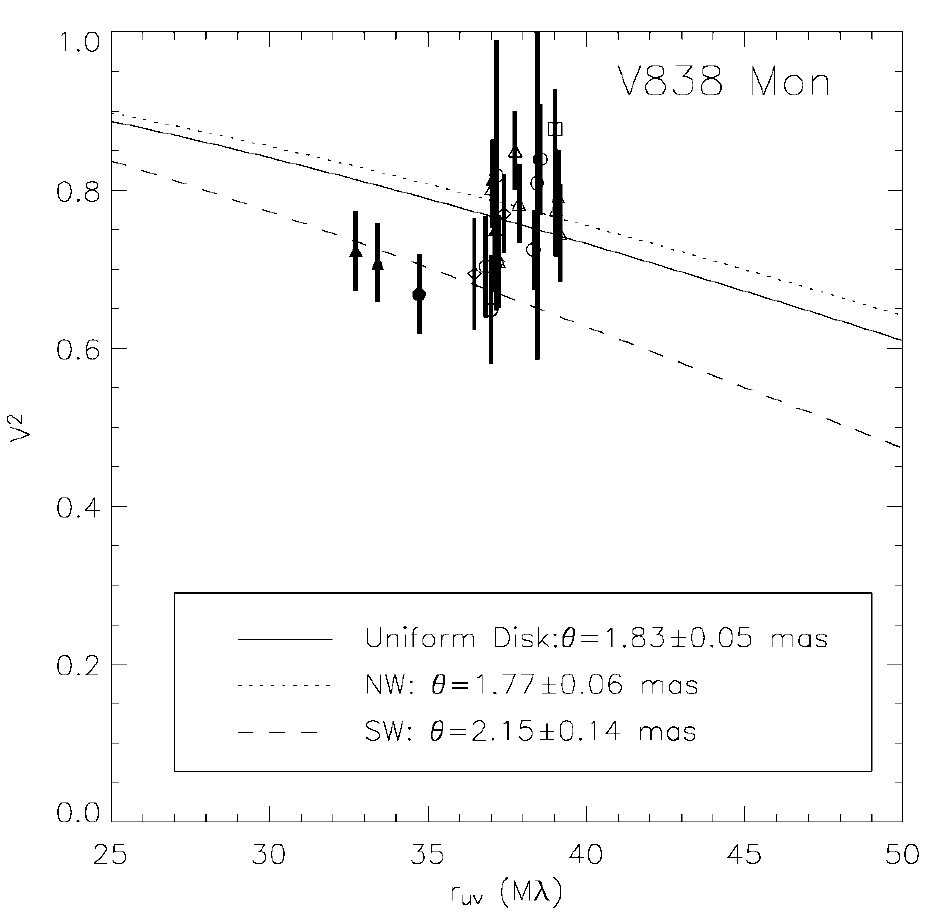 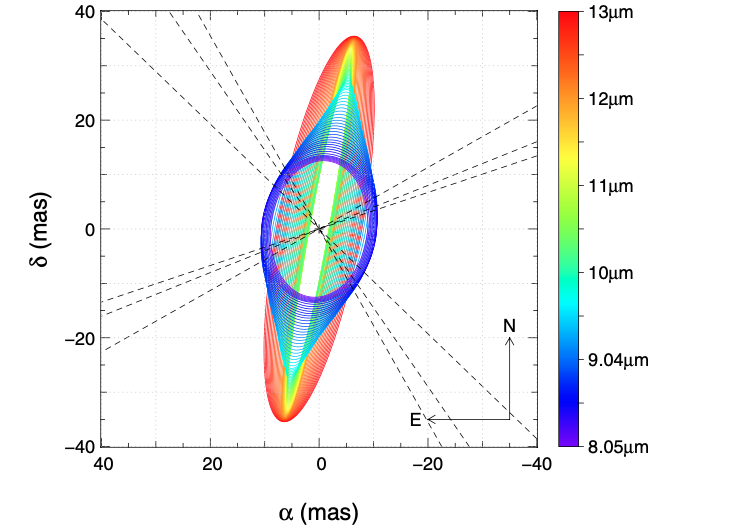 Lane et al 2005
Contraction!
Chesneau et al 2014
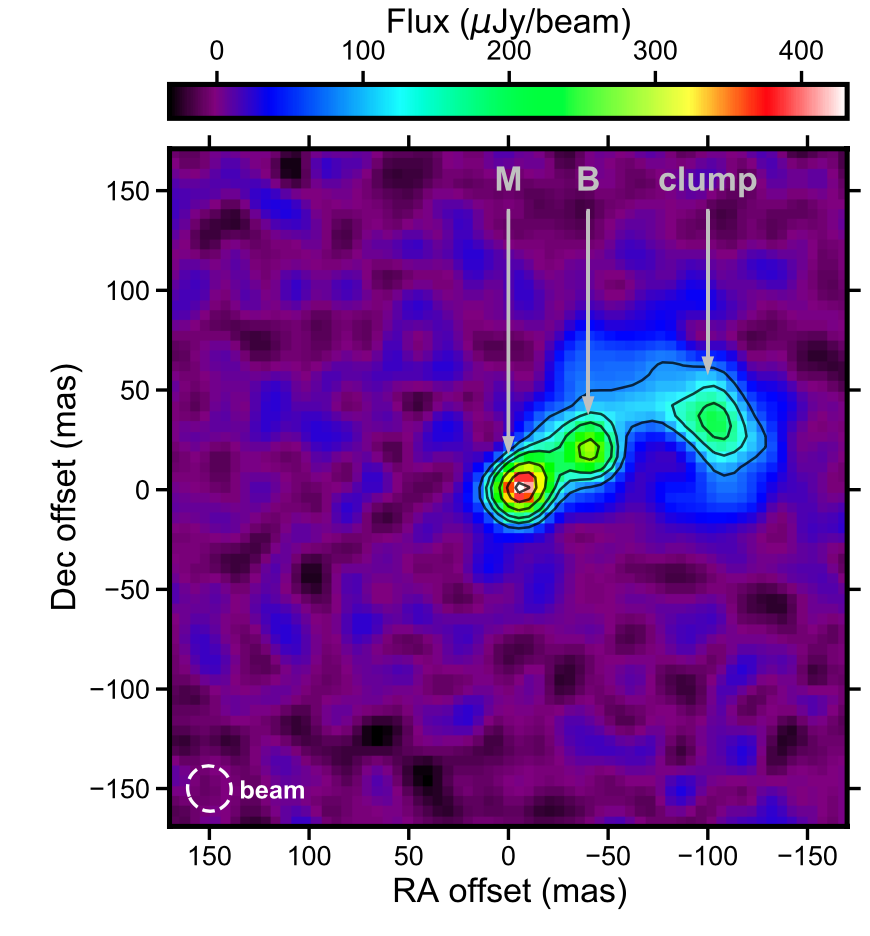 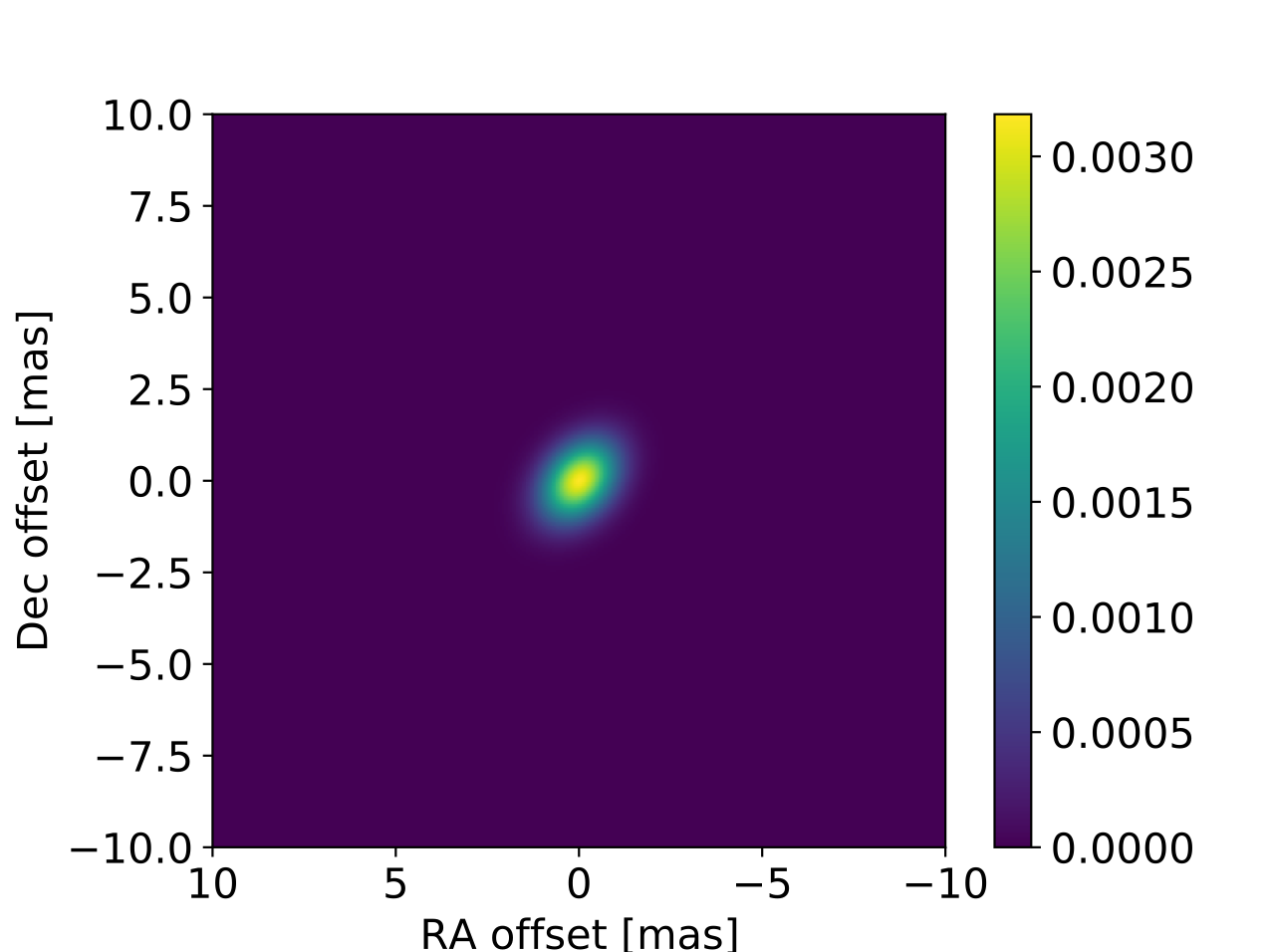 MATISSE
PA=-40, f.ratio~1.5
ALMA
Kamiński et al 2021
Mobeen et al 2021
8 au
VLTI Observations 2021-2022
MATISSE: LM bands
GRAVITY: K band
Largest baseline ~ 140 m
ATs
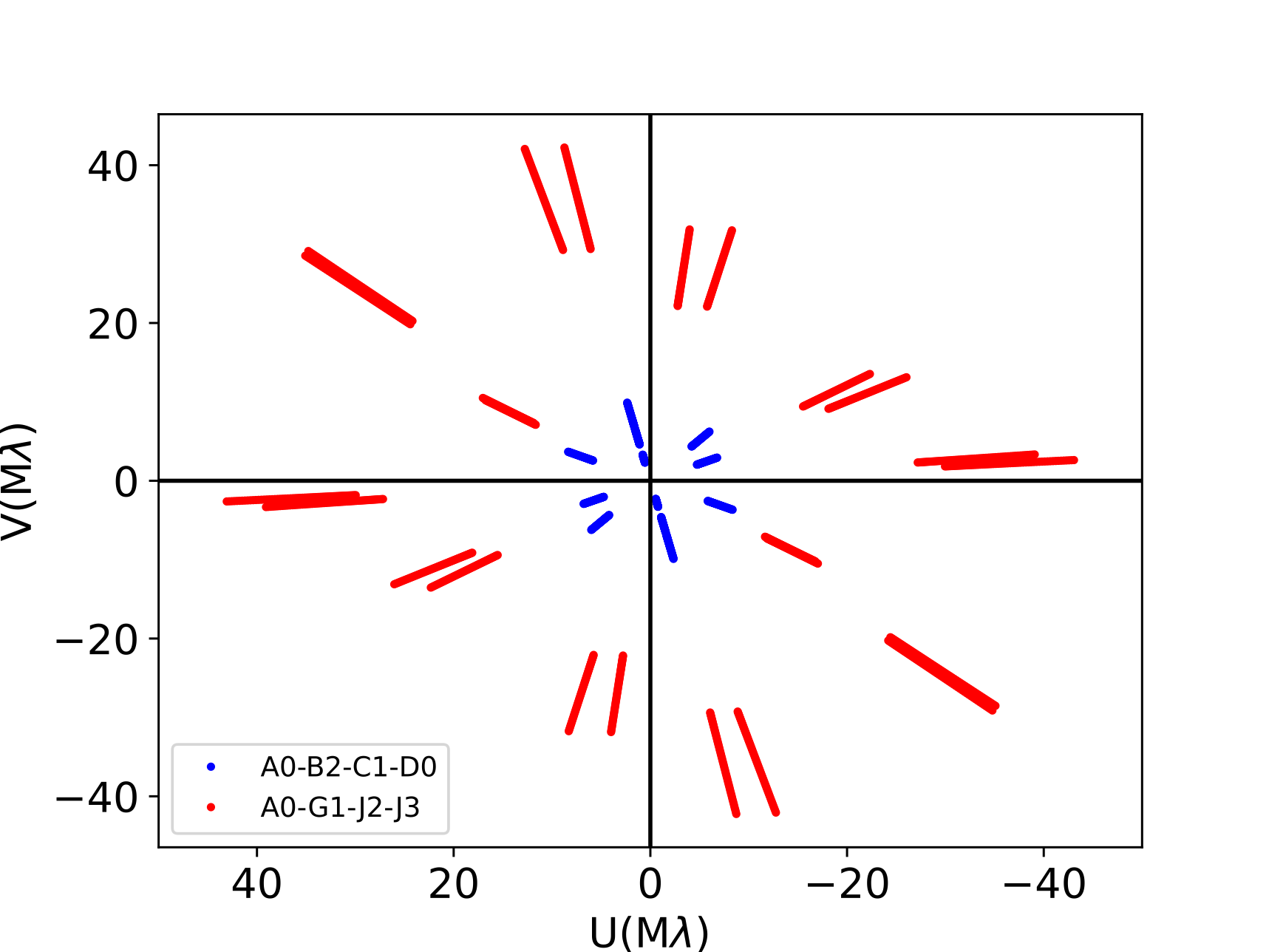 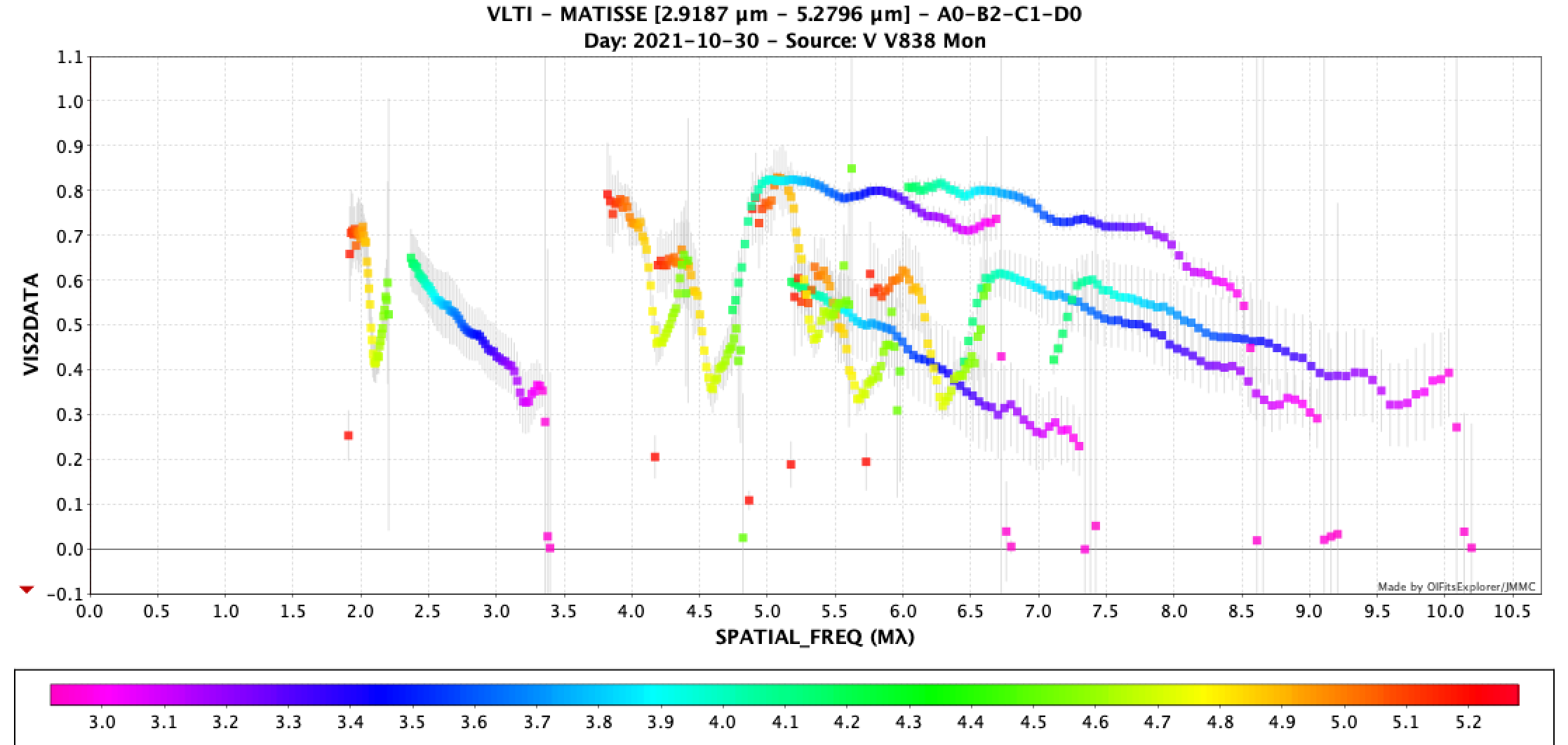 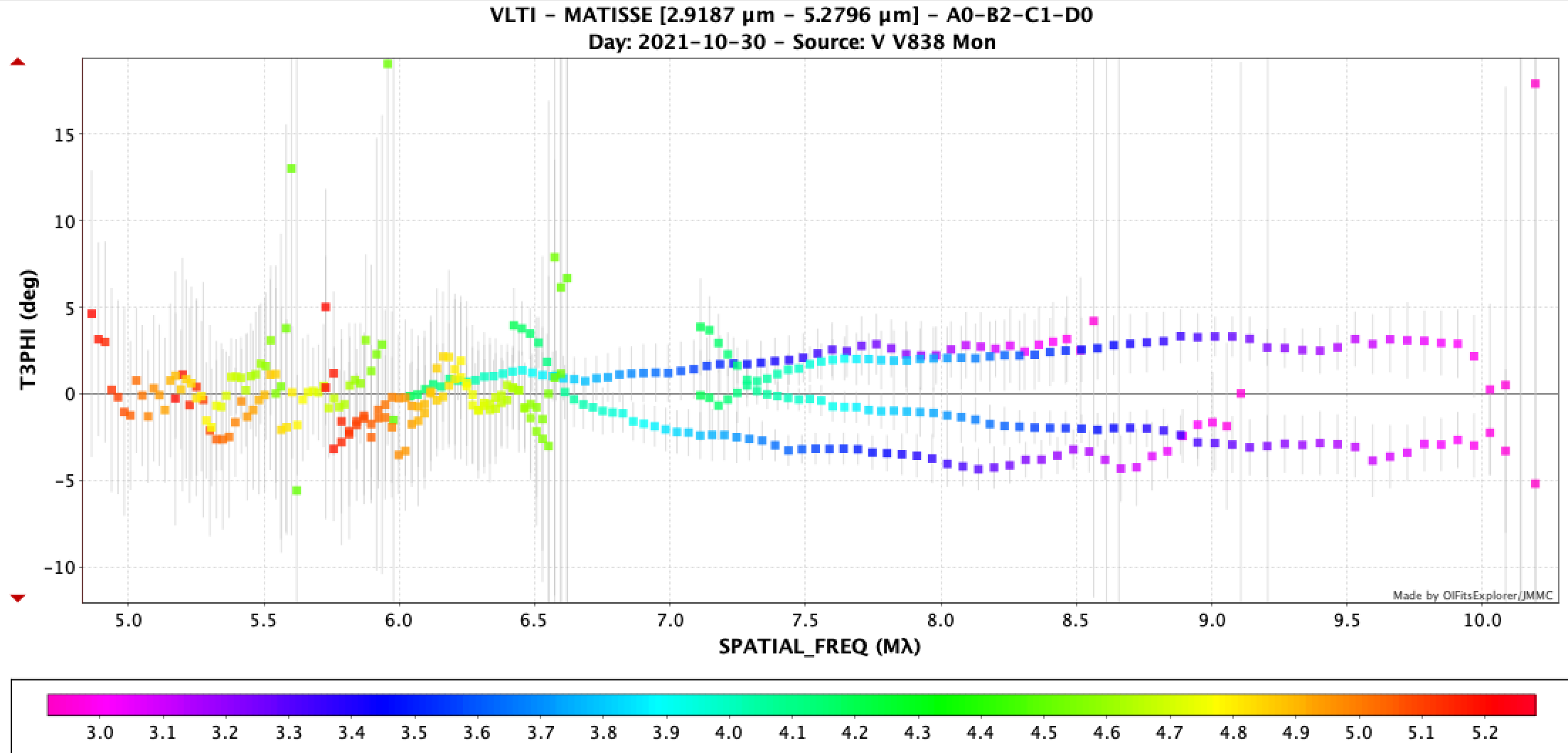 L band structure stable
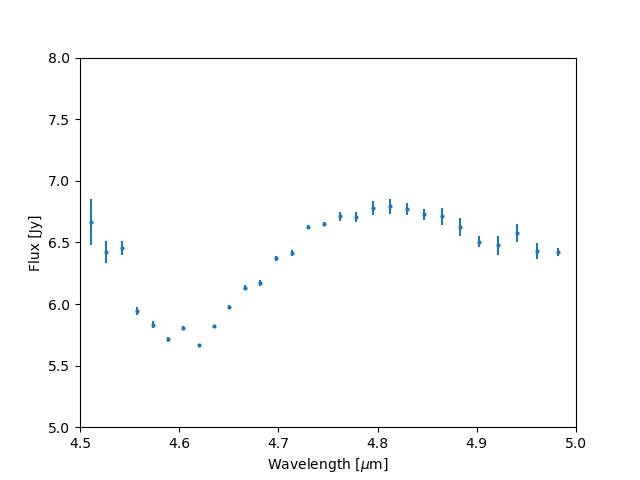 CO
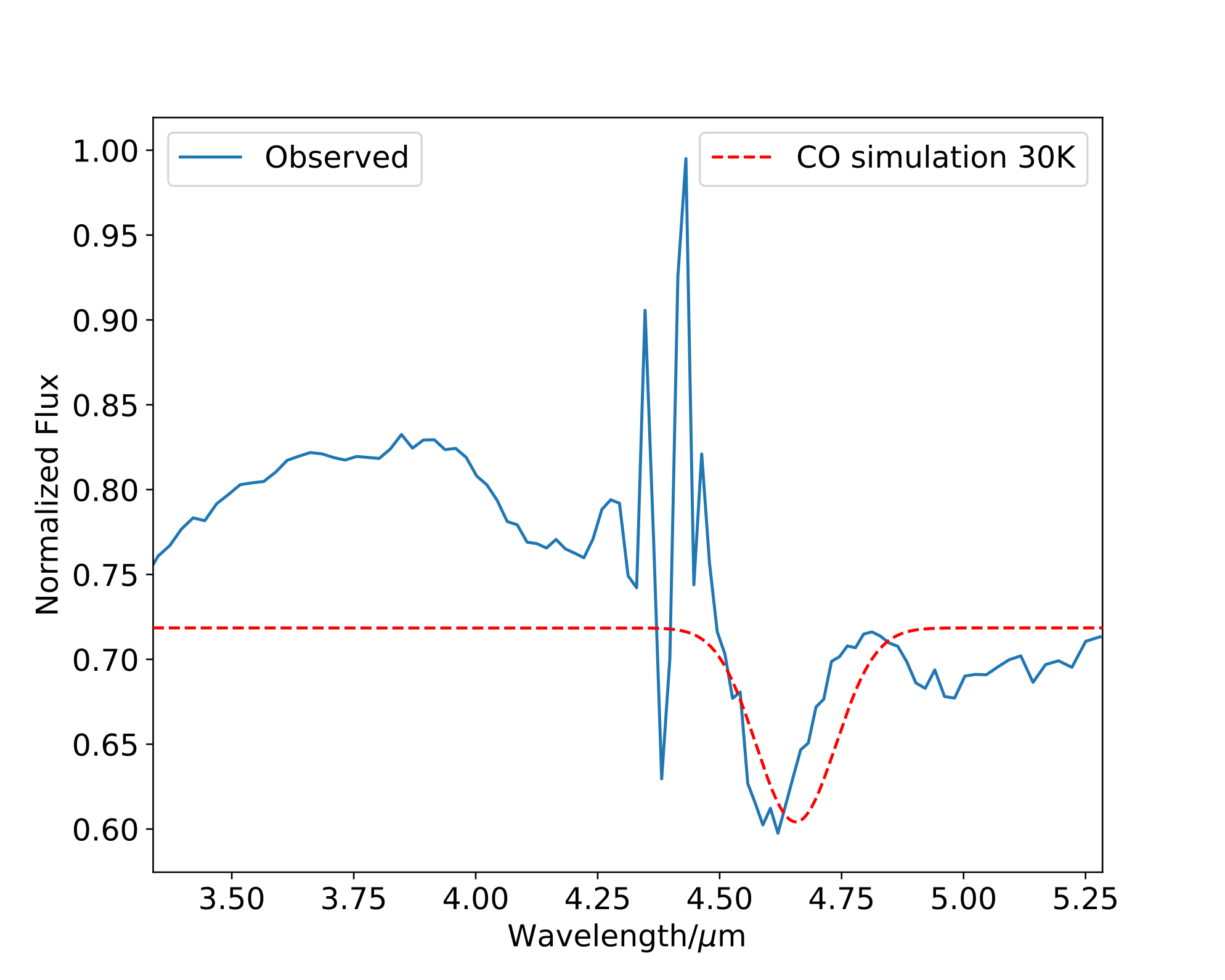 First time seen in M band!
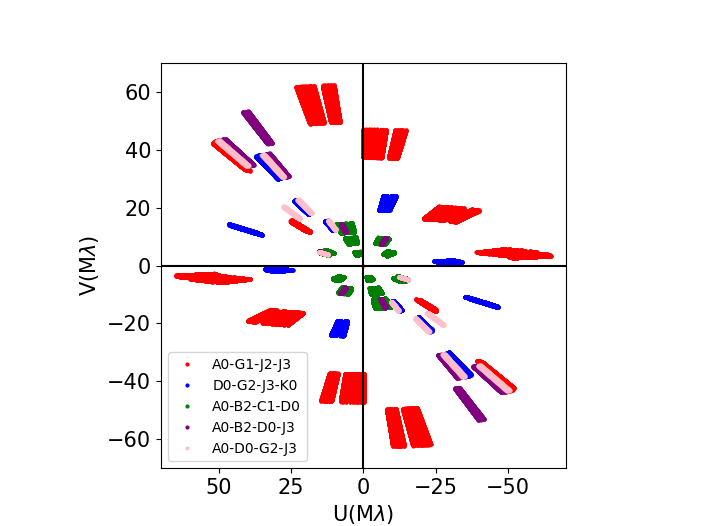 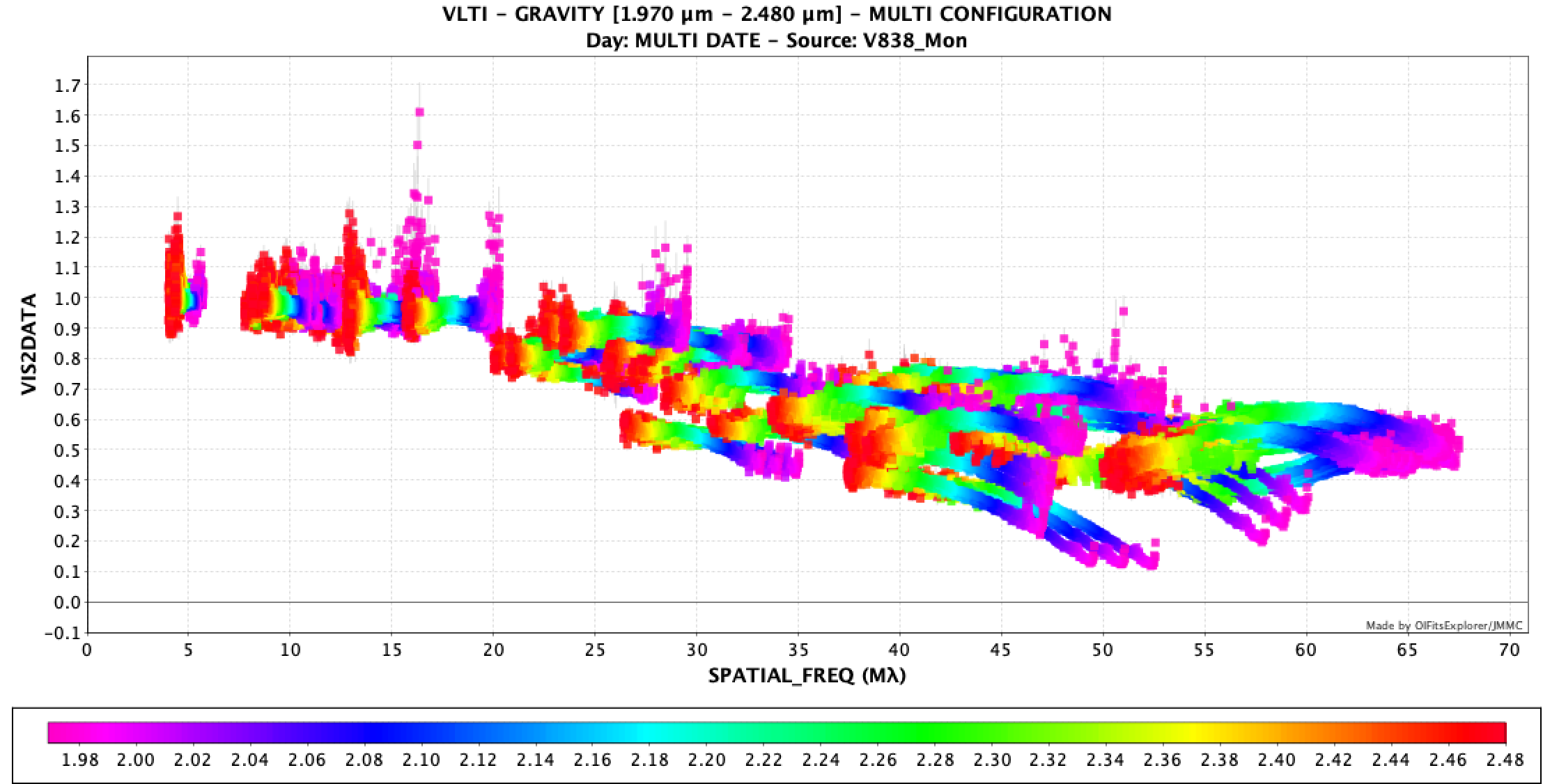 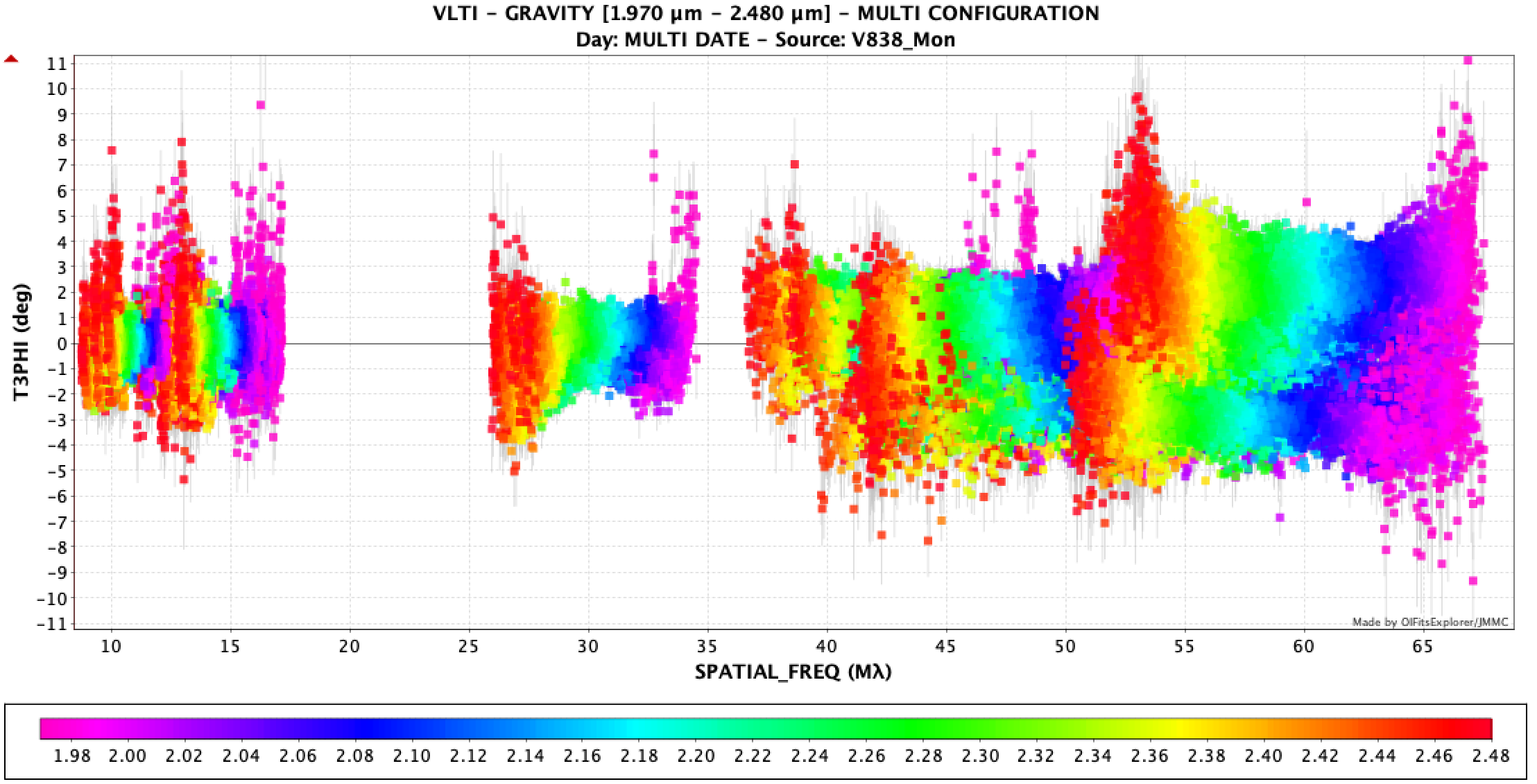 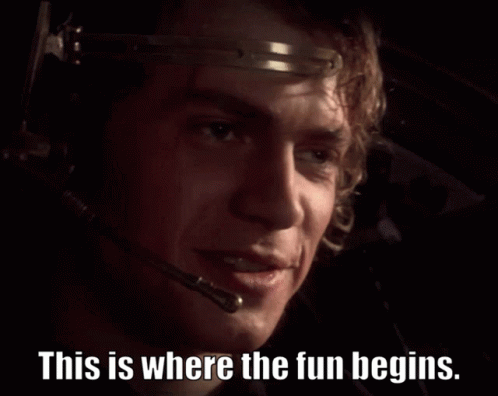 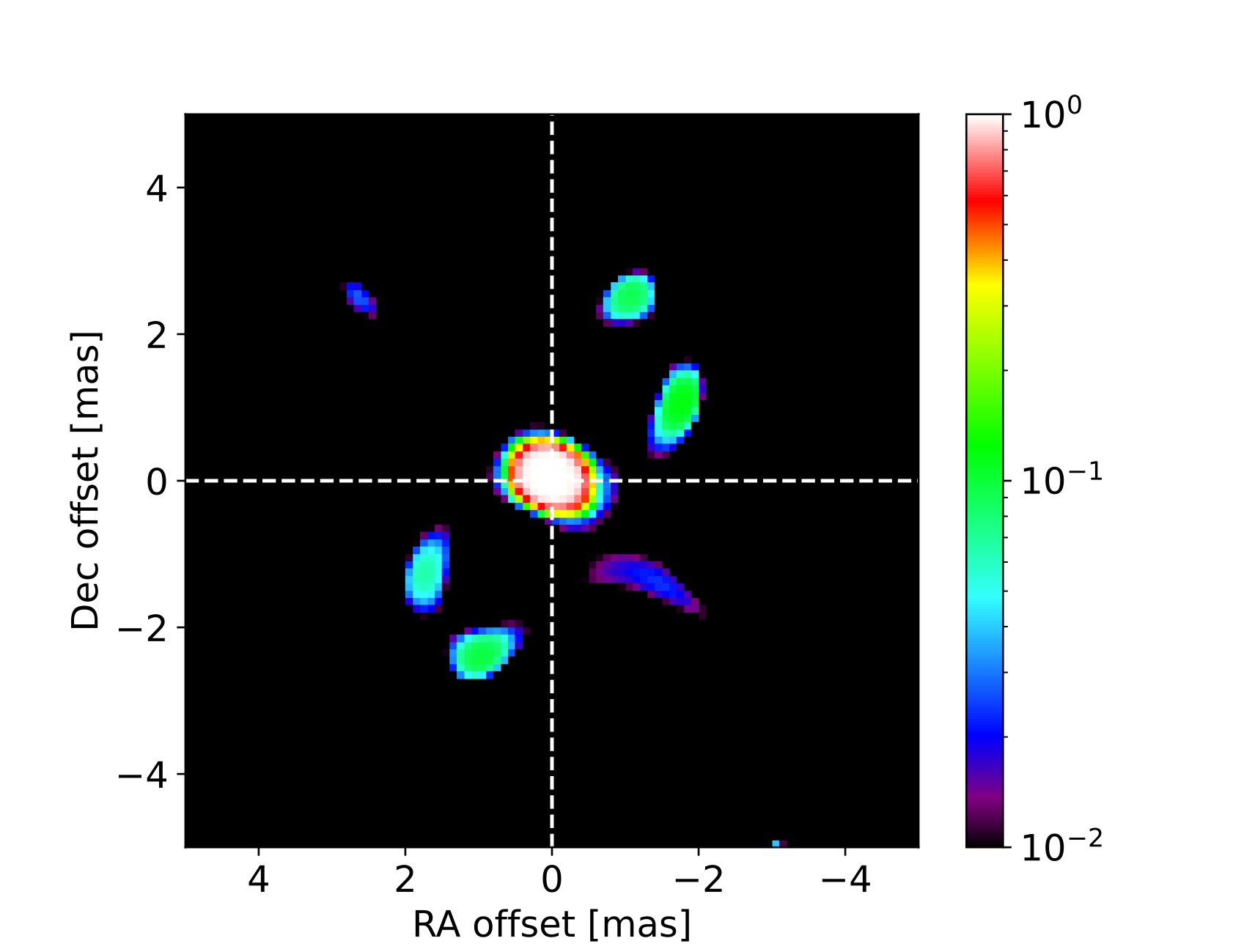 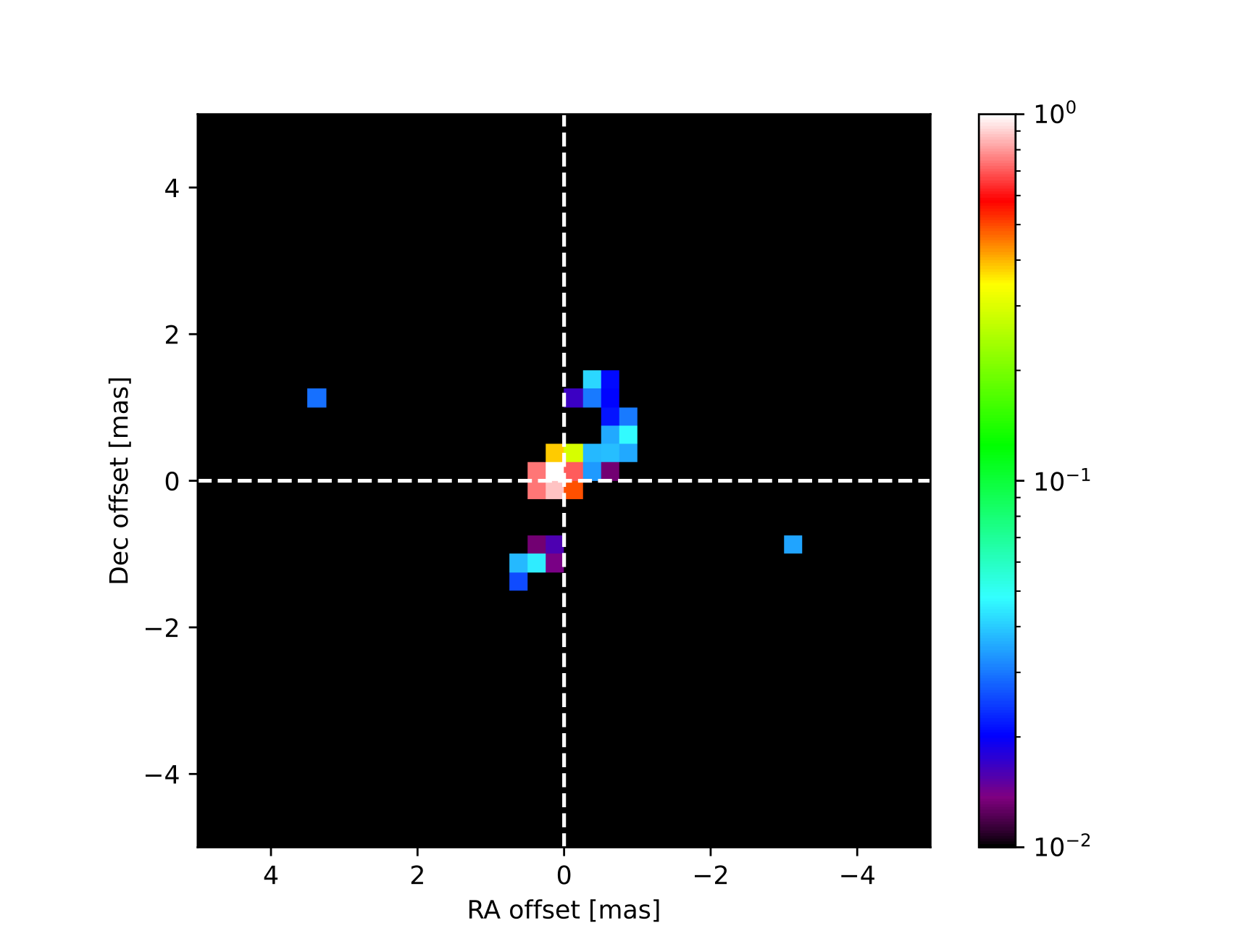 0.1 mas
0.8 mas
IMAGING
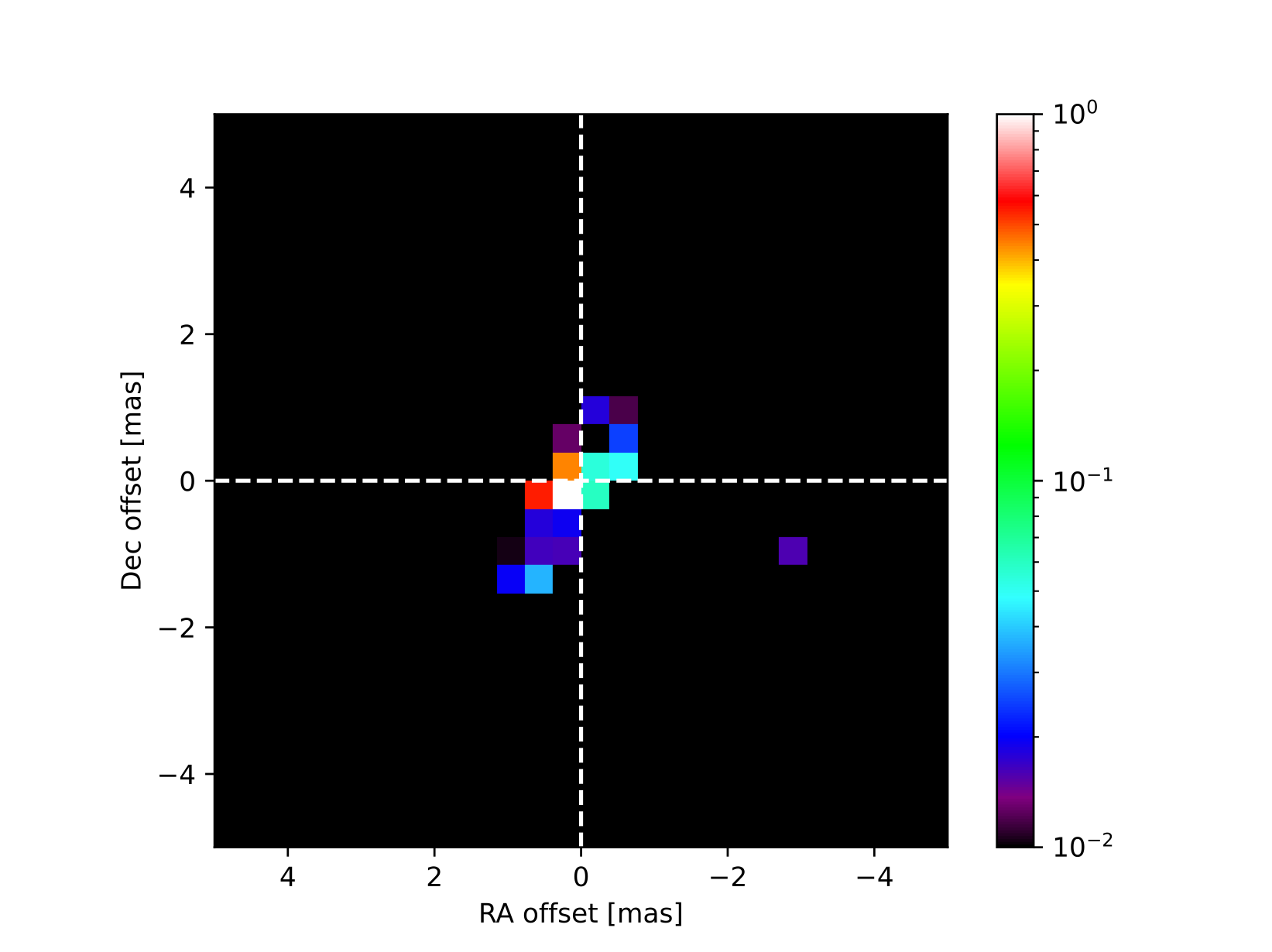 0.5 mas
Bi-polar structure!
Contraction has reversed!
GRAVITY Spectra
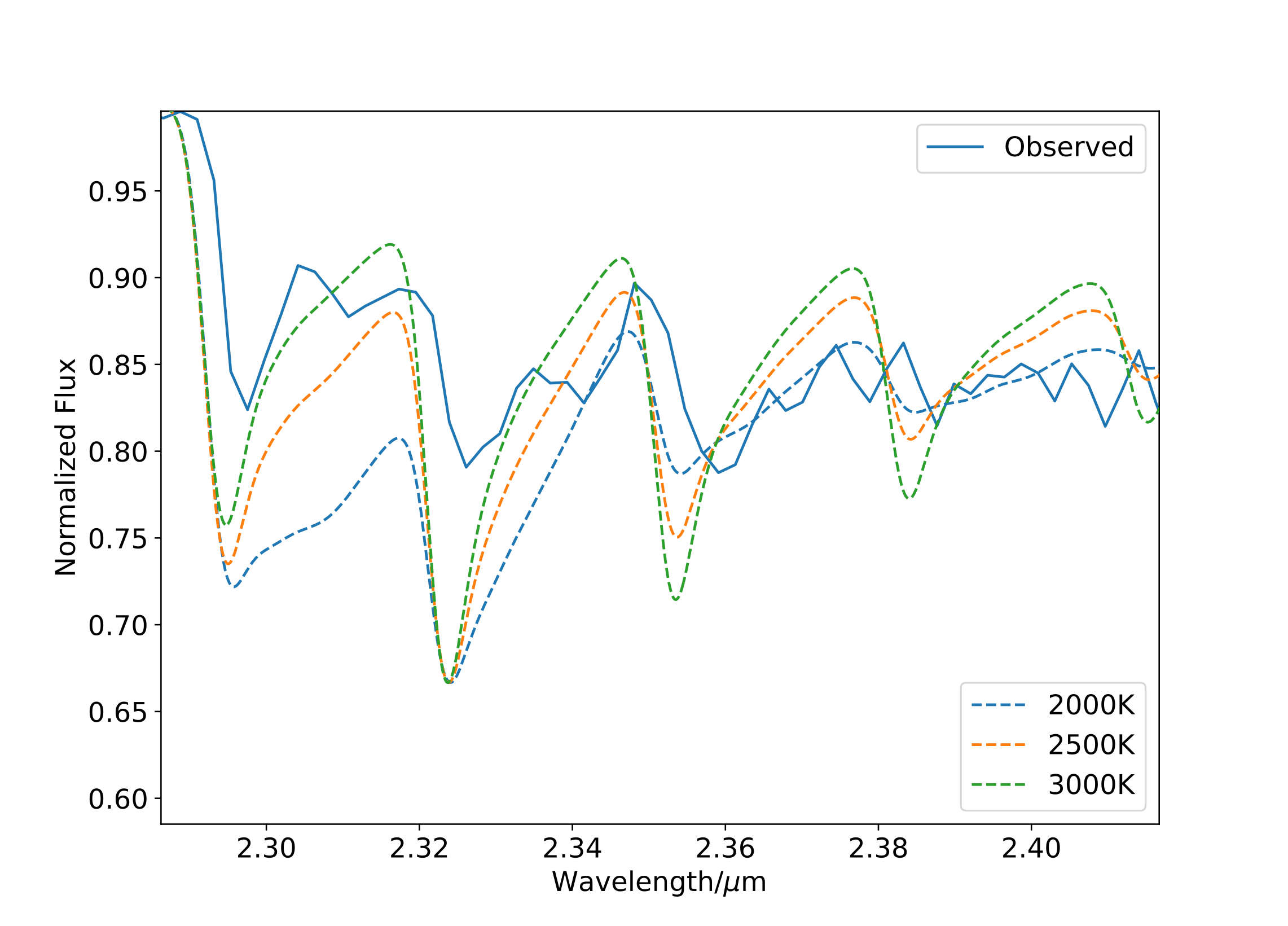 CO Overtones
Temperatures suggest photospheric origin
MIRC-X/MYSTIC
HK band
Largest baseline~ 300km
Best resolution~ 0.5 mas
5 nights of observations
4-5 Telescopes
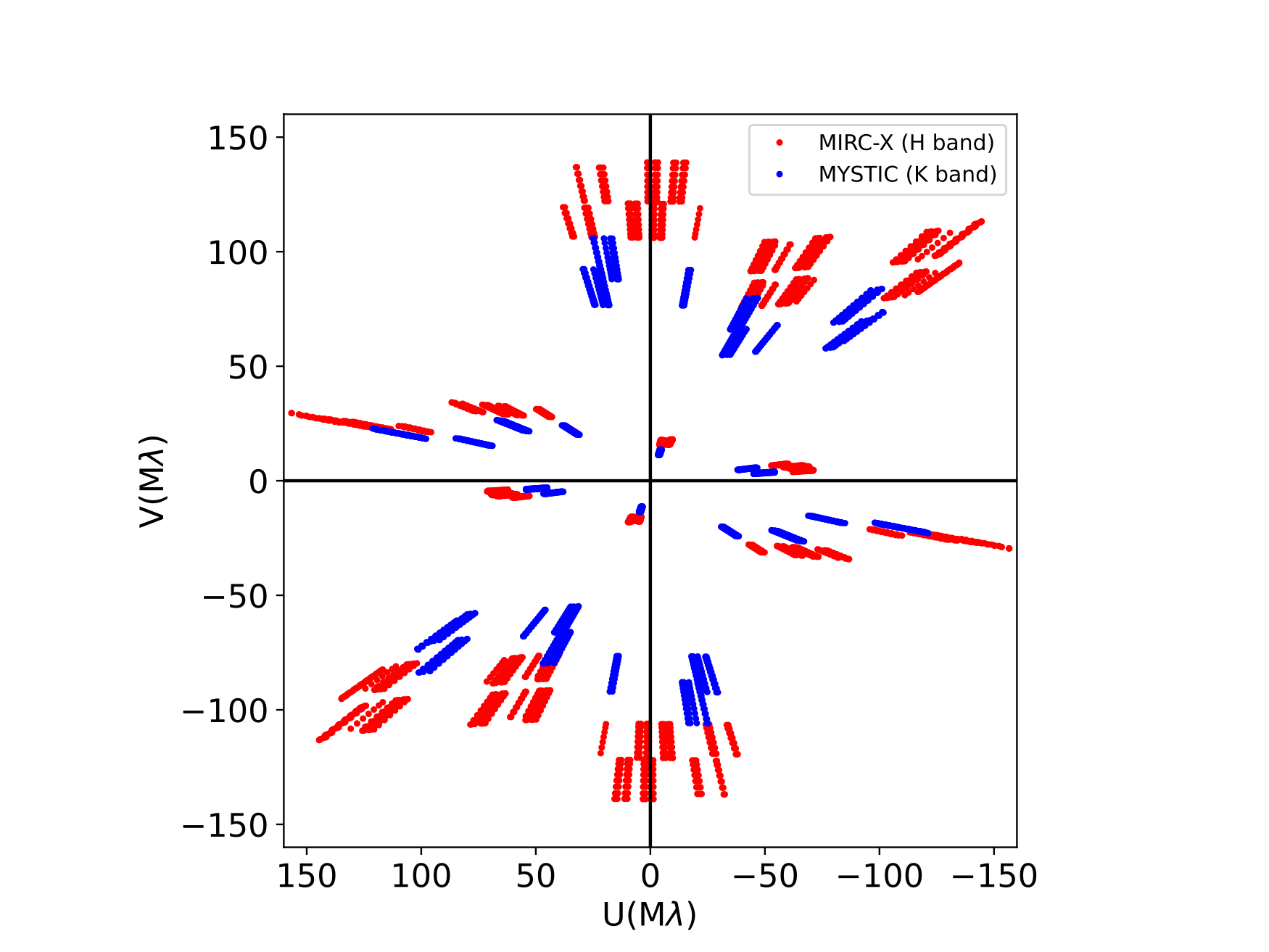 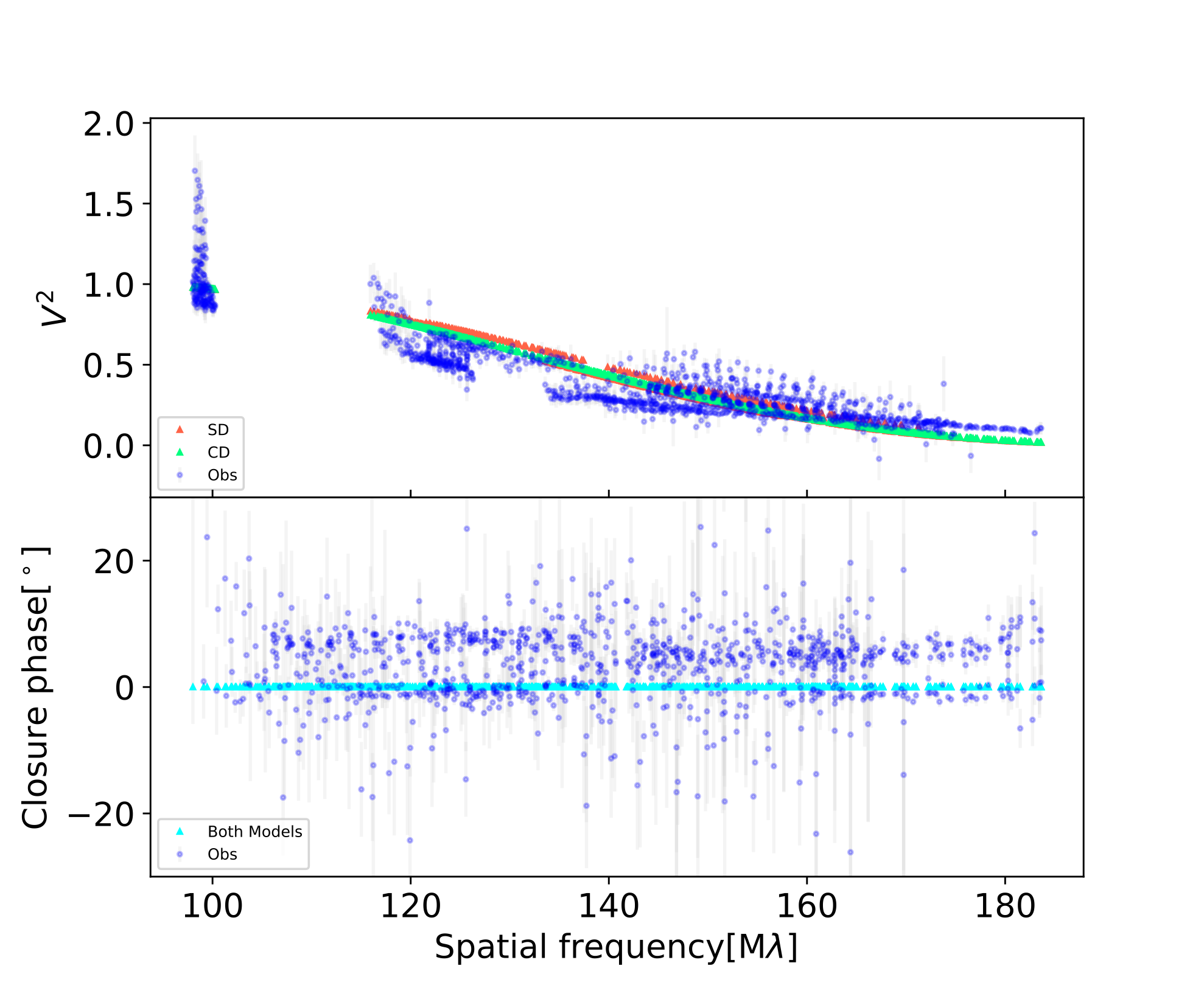 CPs show an intrinsic asymmetry
Not reproduced by simple models
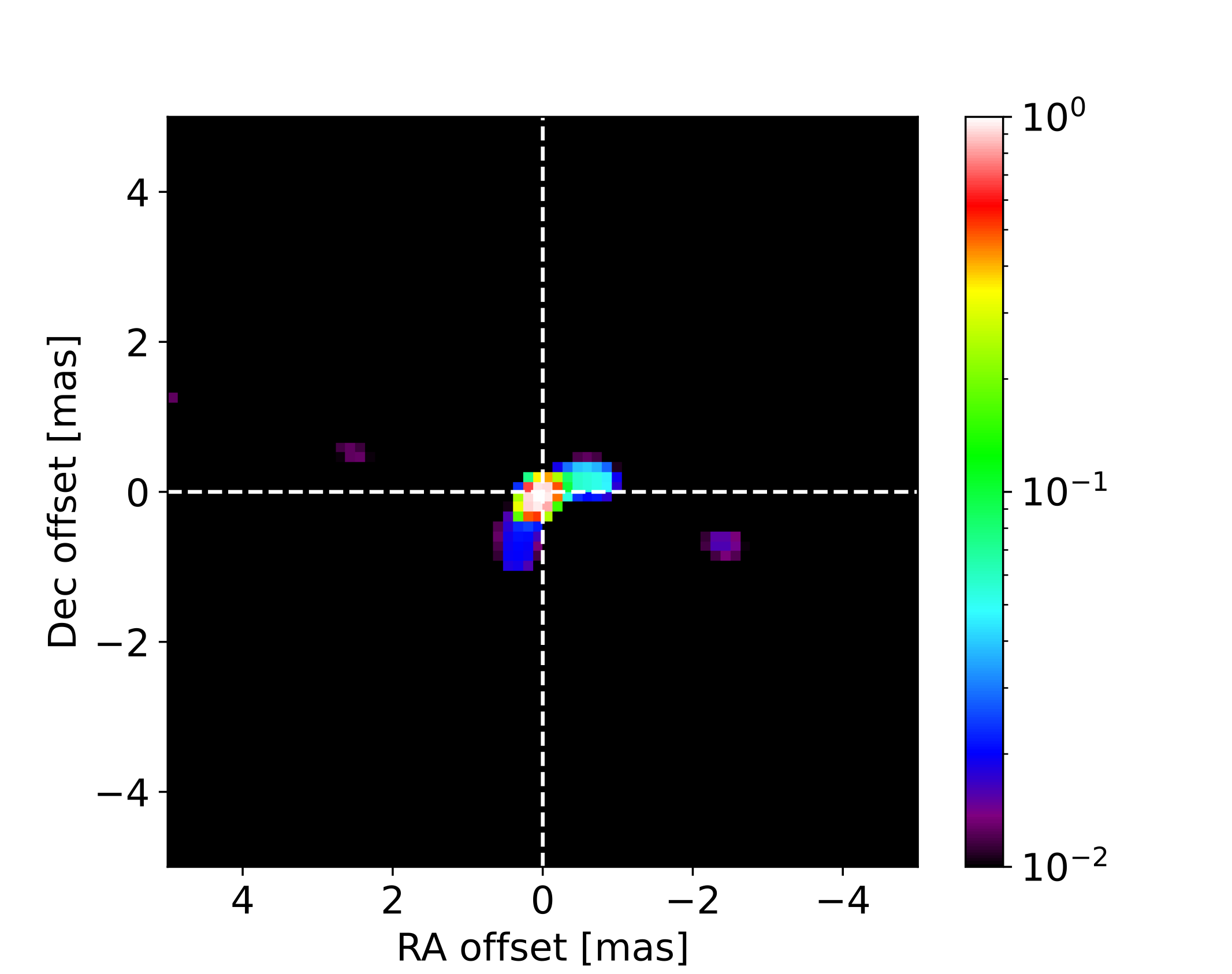 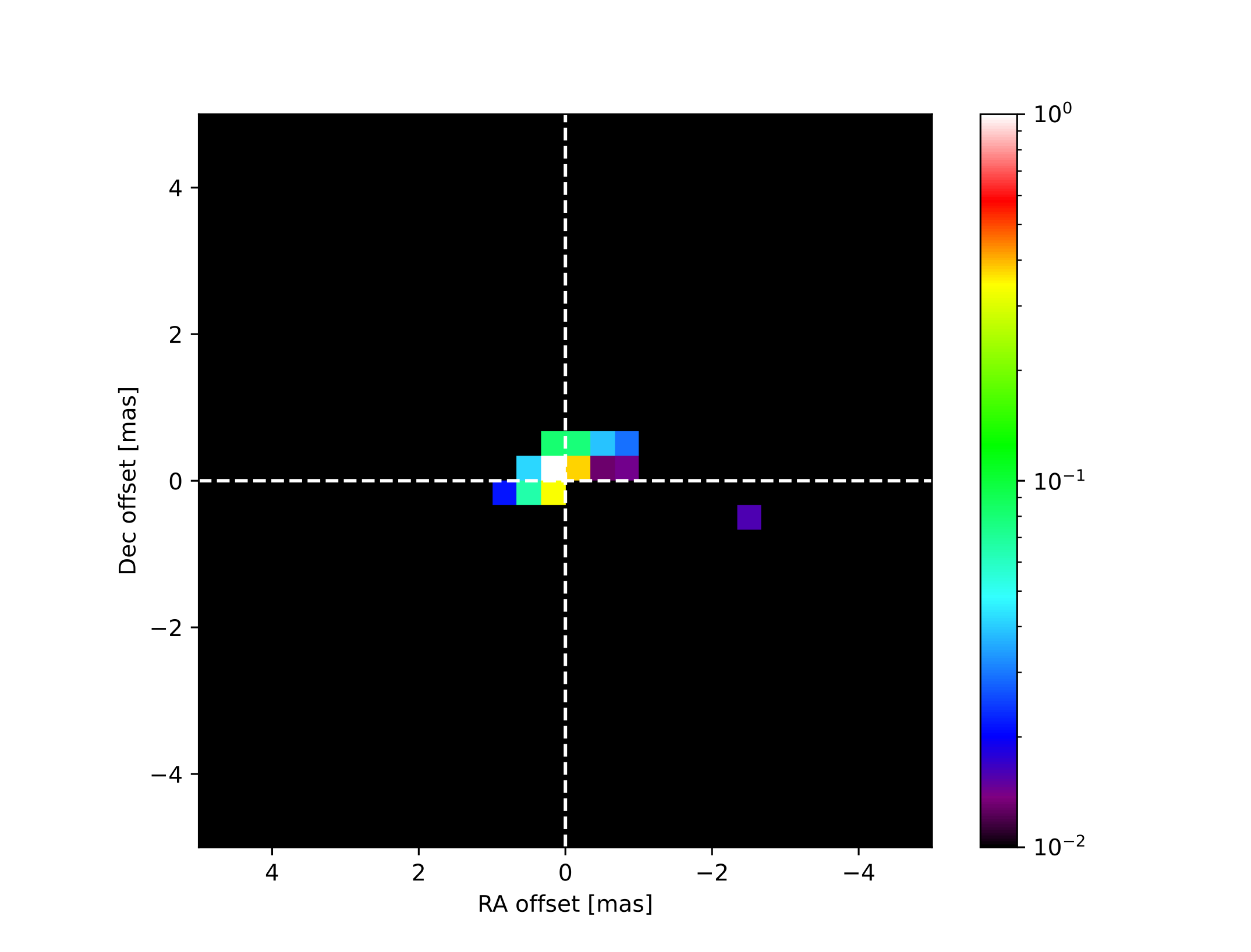 0.2 mas
0.5 mas
Asymmetric bi-polar features in the H band!
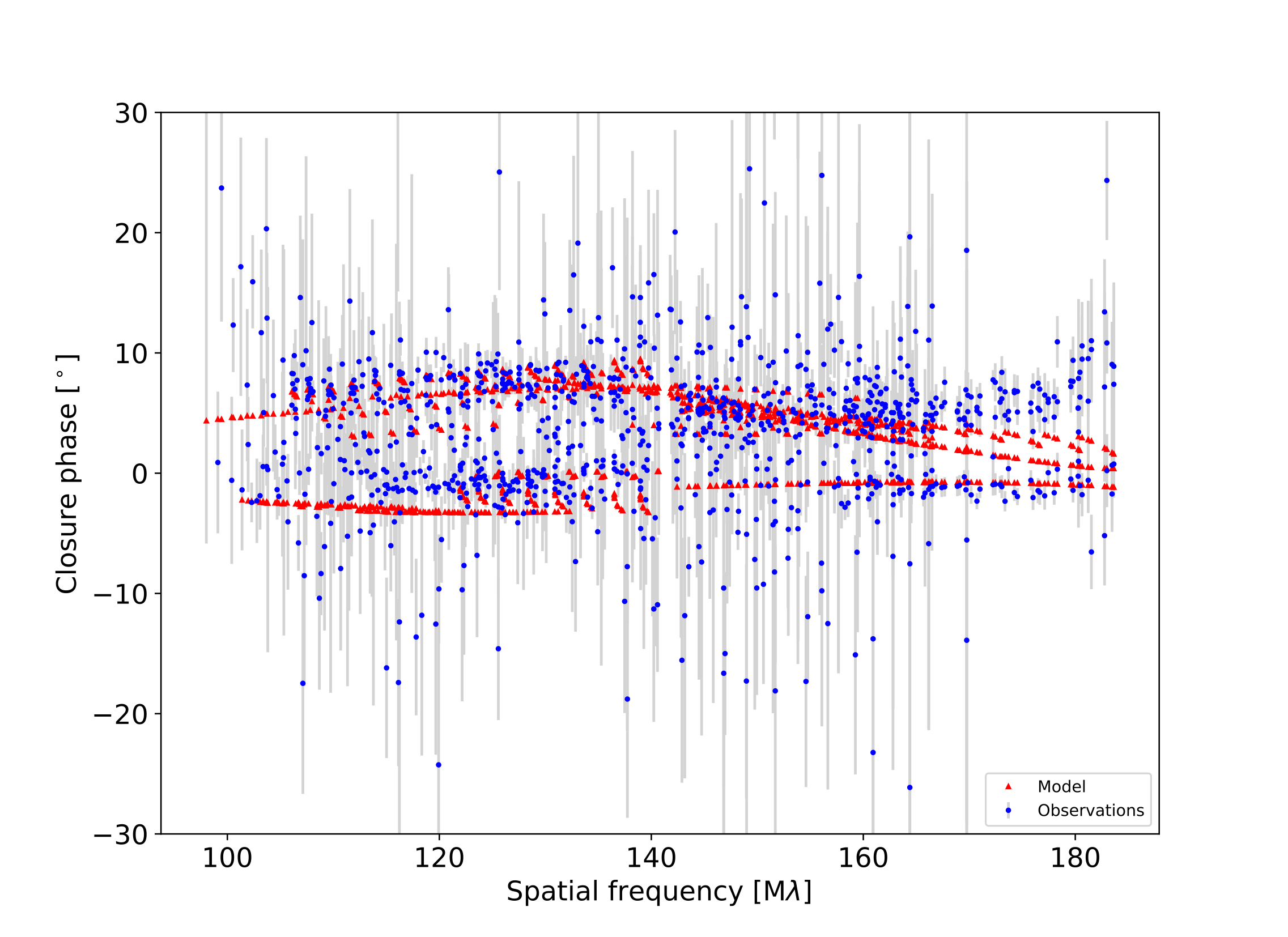 A toy model
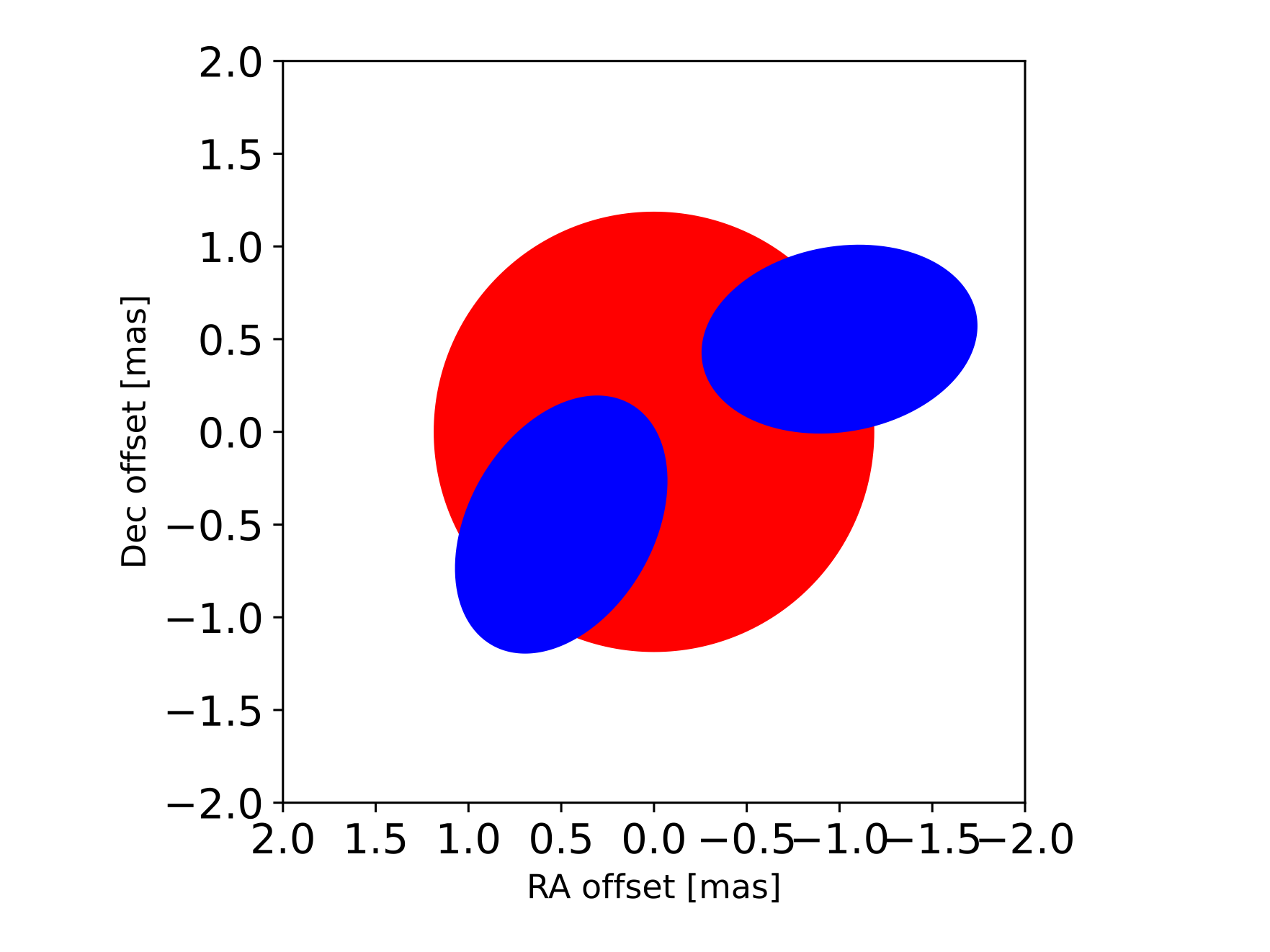 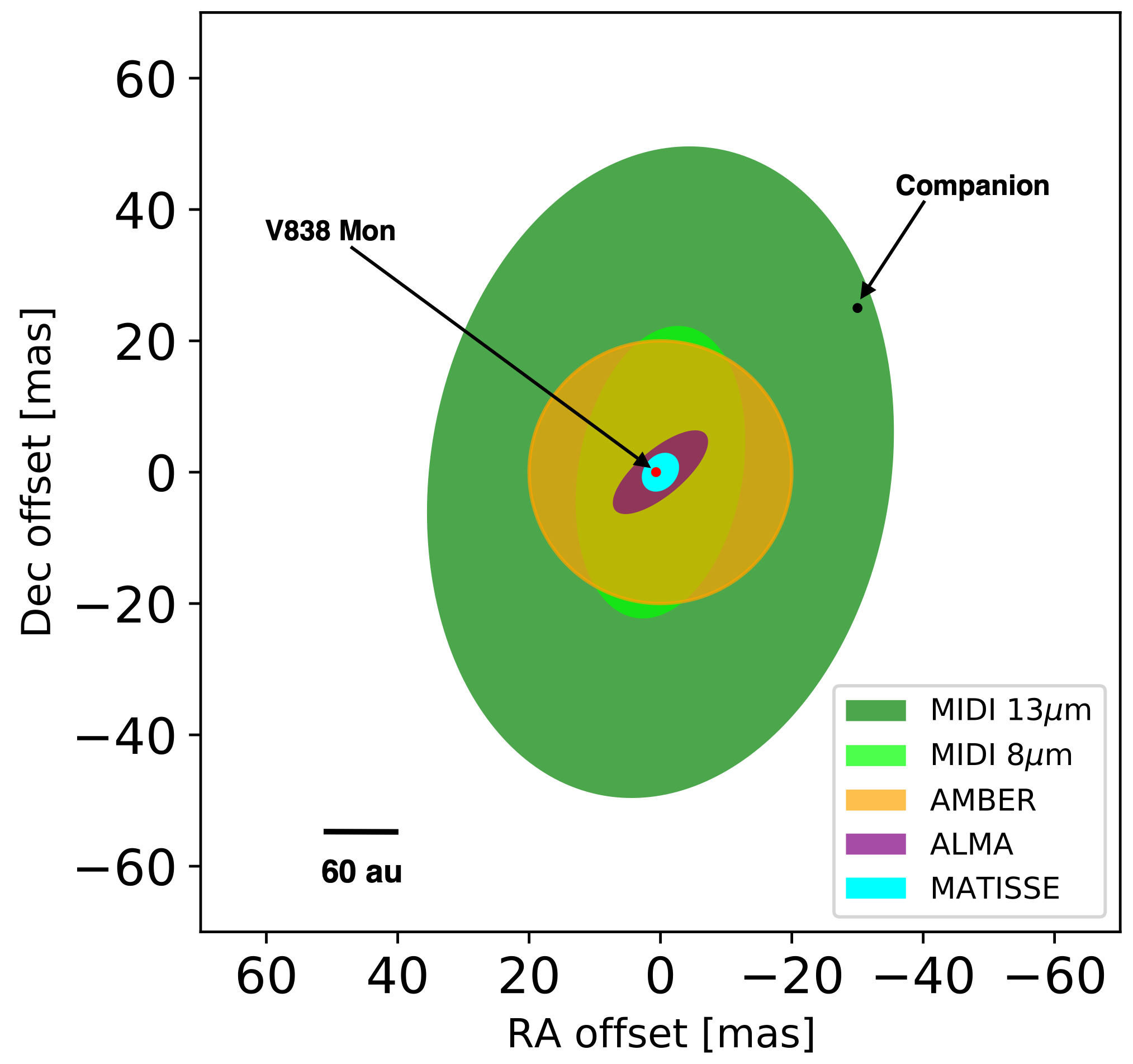 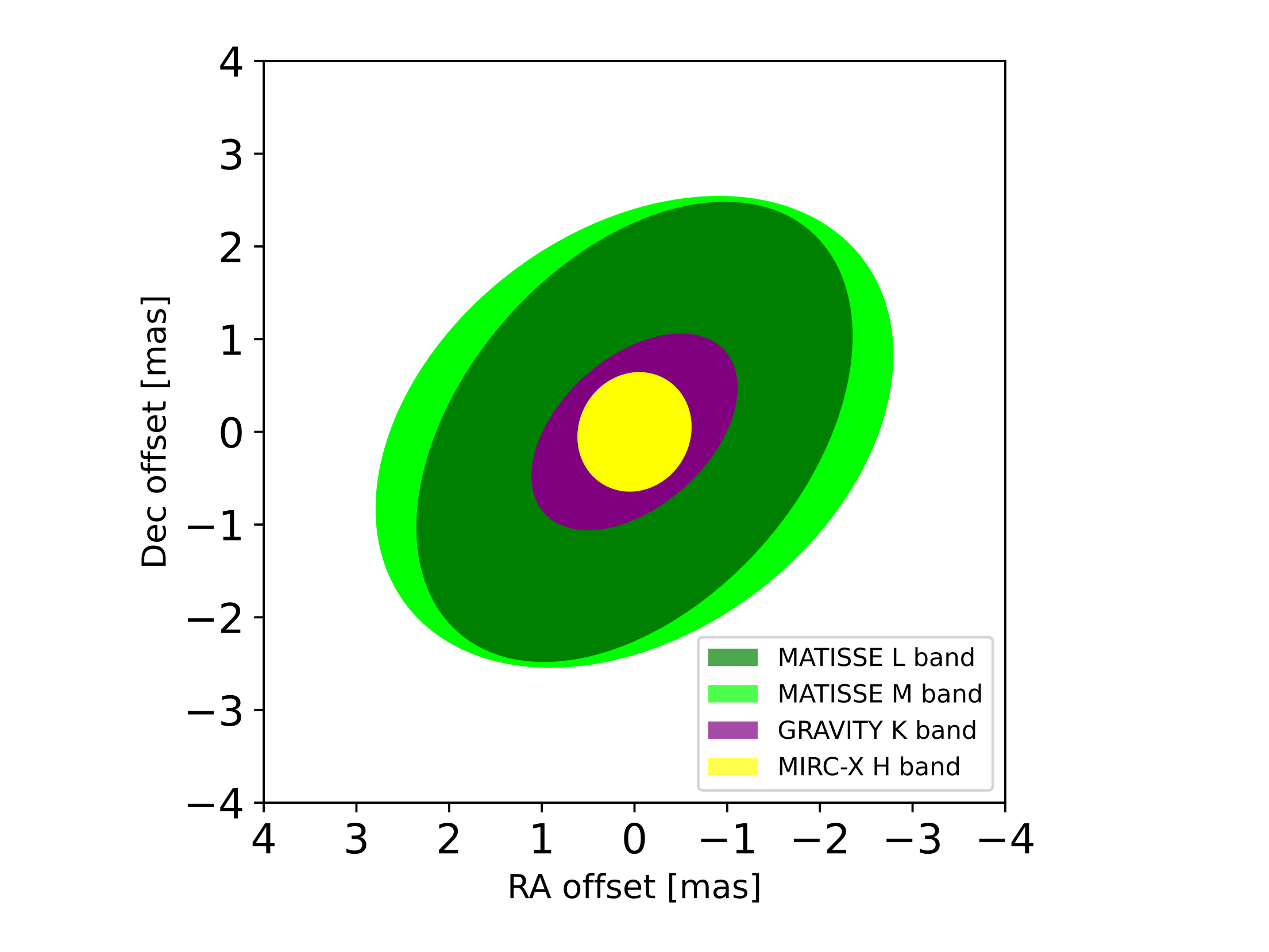 Summary and Future Work
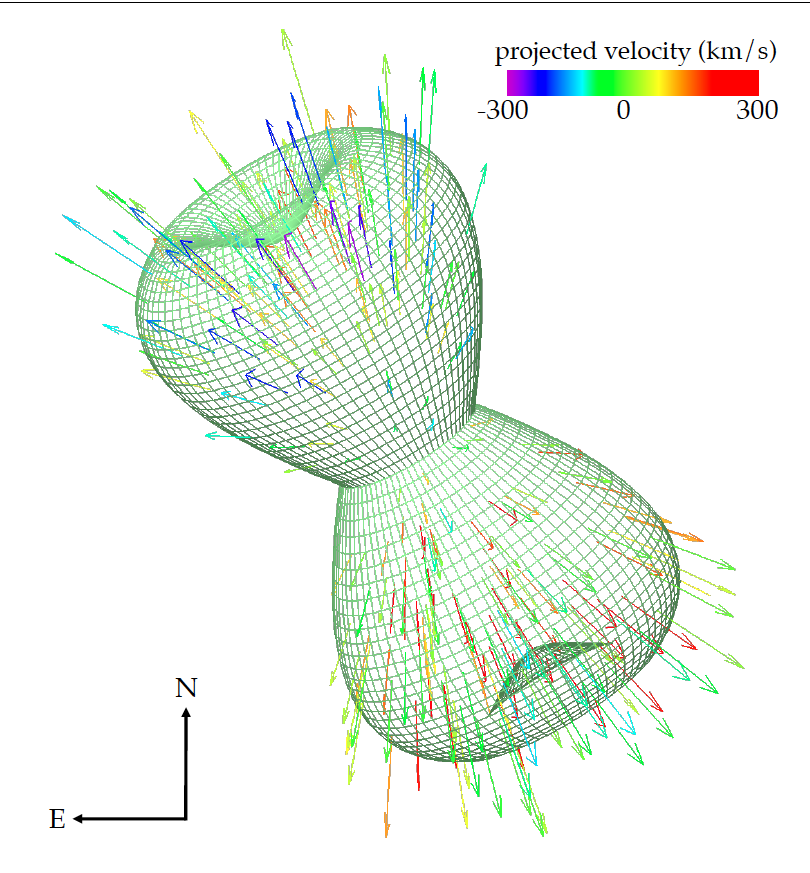 First ever high resolution HK images of V838 Mon
VLTI suggests that contraction has ceased
CHARA reveals asymmetry closer to the star
Radiative models will be updated 
Upcoming VLTI observations of V4332 Sgr
Paper in the works (Mobeen et al 2023)
Kamiński et al 2018
V 4332 Sgr
Thank you for your attention!